¿Eres bueno en circuitos?
Ponente:
J. Rafael Cuéllar Lara 
rafael.cuellar@cch.unam.mx
Física II
CCH Azcapotzalco
Donde y que se hizo
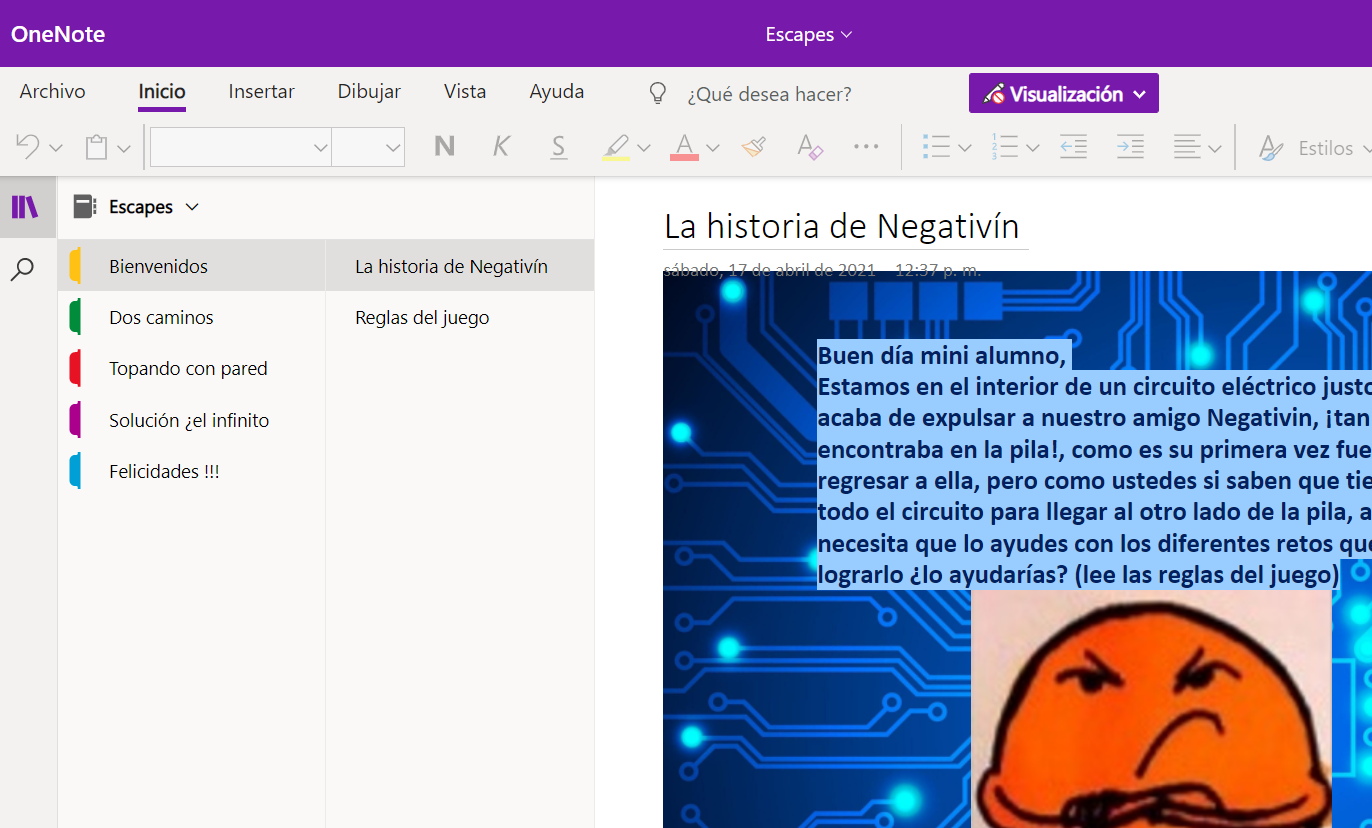 Se construyo una sala de escape en OneNote para realizar un reforzamiento del aprendizaje de “Circuitos con resistores: serie, paralelo y mixtos de unidad I de Física II
Escapes (sharepoint.com)
Beneficios
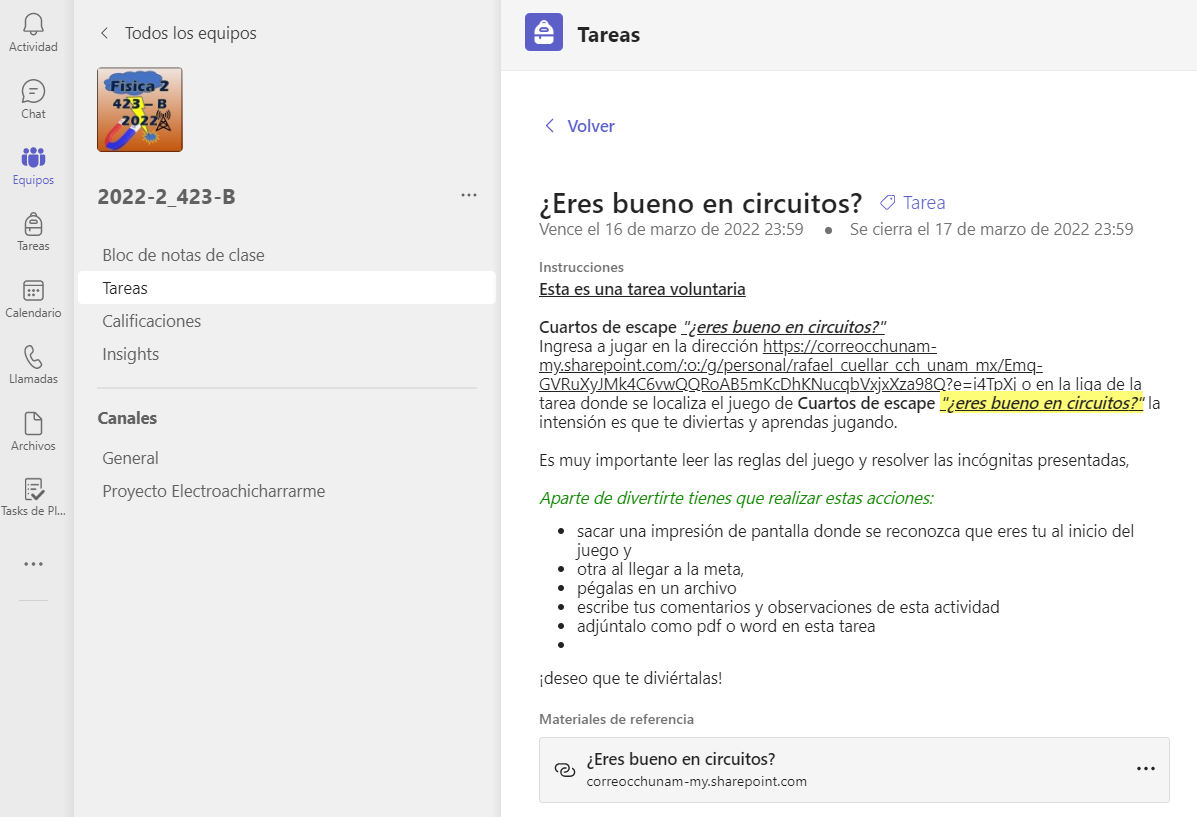 Tarea Lúdica 
Experiencia inmersiva
Resolución de problemas
Manejo adecuado de los instrumentos tecnológicos
Aplicación de las TIC 
Resolución de problemas
Reflexionar sobre los aprendizajes y su aplicación
Uso de las herramientas proporcionadas por el docente y por el propio estudiante
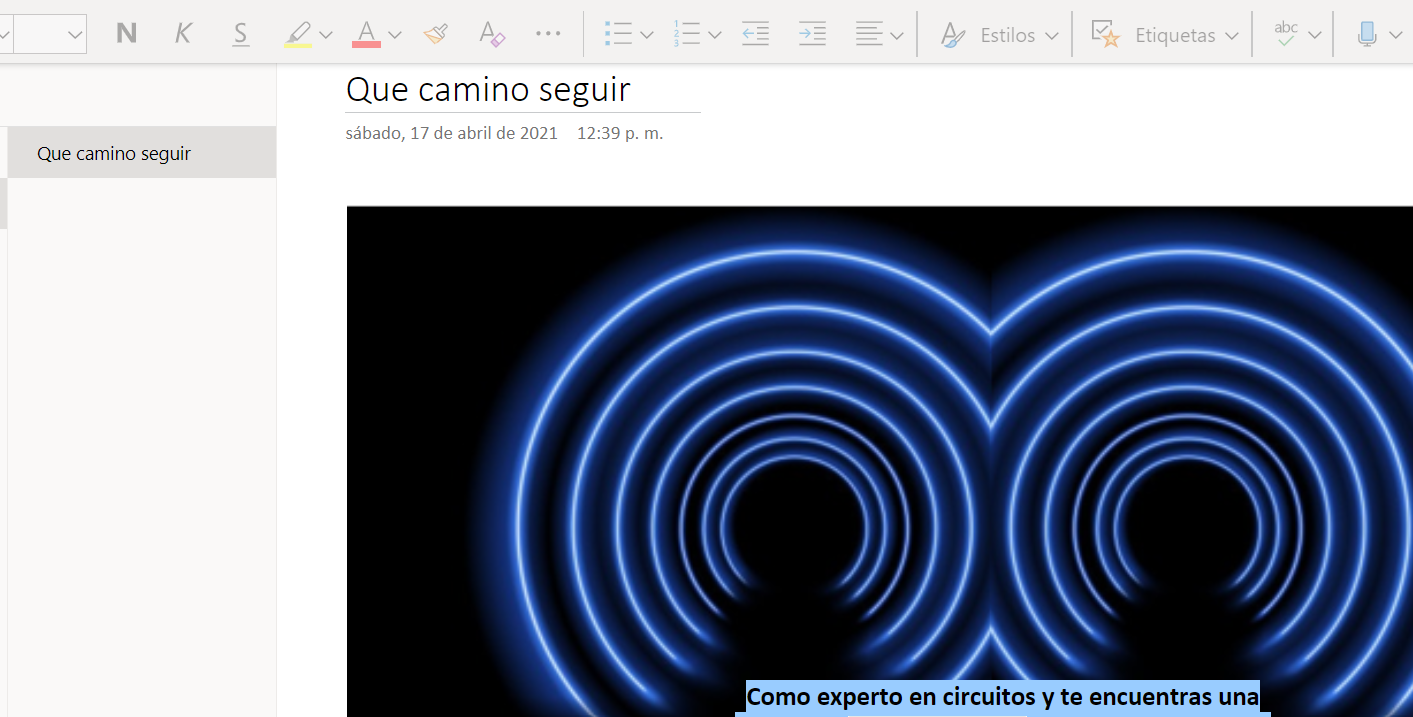 Herramientas TIC utilizadas
TEAMS para la asignación de tarea
TEAMS para la asignación de tarea
NONENOTE, para generar las pestañas y accesos codificados
NAVEGADOR y REPOSITORIO de imágenes, para hacer más vivido e inmersivo el juego
HERRAMIENTA DE RECORTE, para obtener las capturas de pantallas 
WORD para pegar las imágenes y escribir sus comentarios para anexarla en la tarea de TEAMS
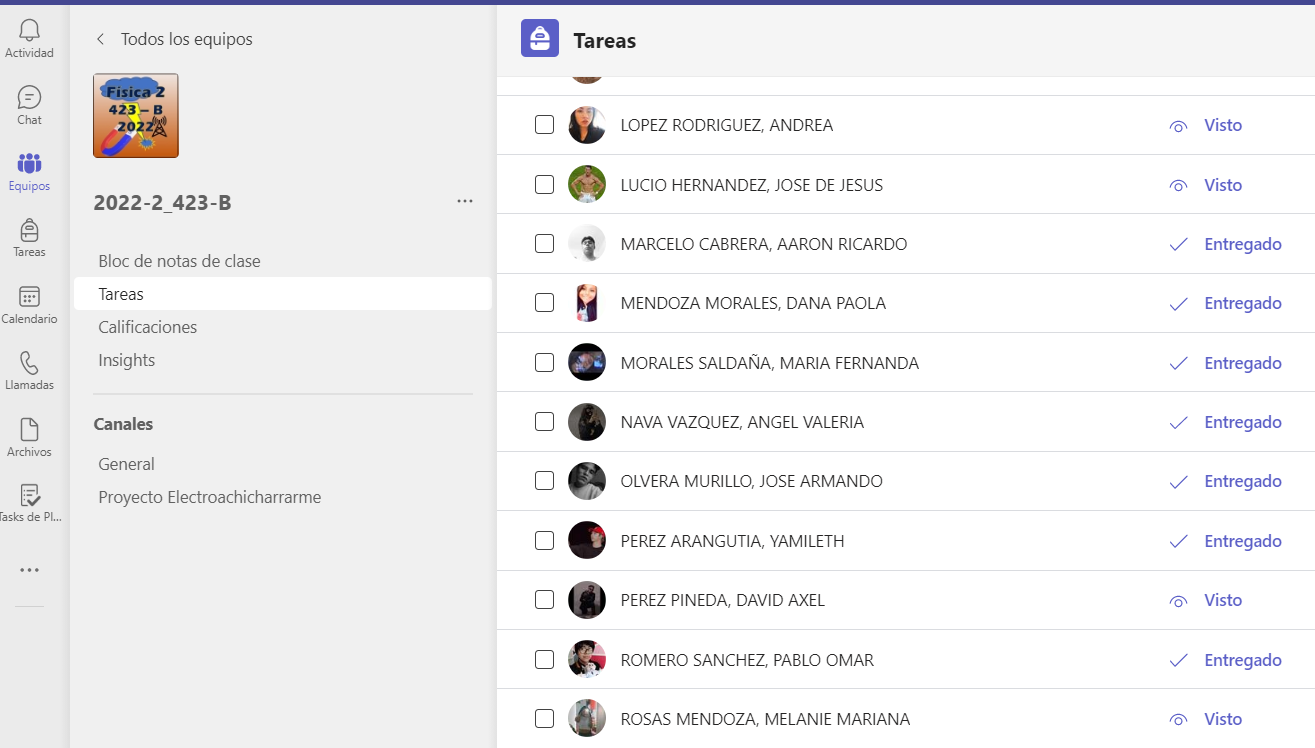 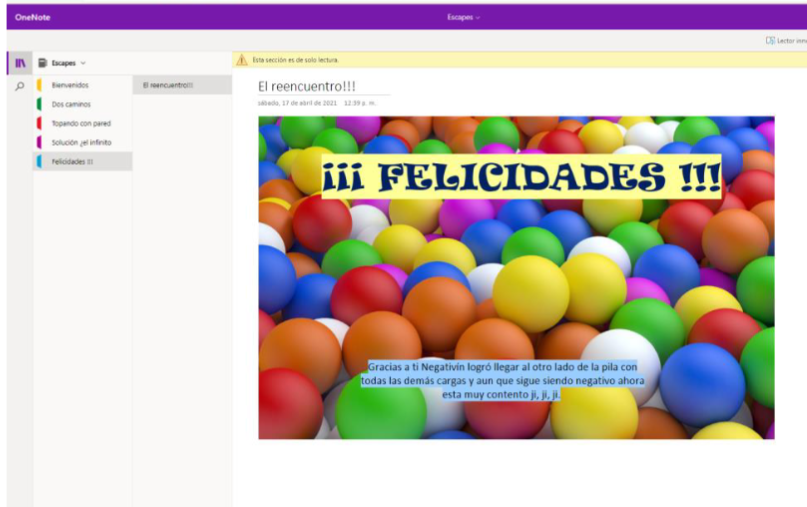 ¿Eres bueno en circuitos?
¡¡¡ Gracias !!!
Ponente:
J. Rafael Cuéllar Lara 
rafael.cuellar@cch.unam.mx
Física II
CCH Azcapotzalco